Hurricane Season 2025 & Supportive Community Updates
July 23, 2025
Topics to Cover
Overview of Shelter Operations, Training for Shelter Workers & Supervisors, Shelter Transitions
Supportive Community Red Cross Commitments for No Notice & Notice Events
Critical Response Updates
Larger Event Sheltering – State Operated Shelters
2
Hurricane Season 2025: Shelter Overview
Sheltering – Every Shelter, Every Day, Every Need
Disasters and emergencies that destroy homes of force people out of them – apartment fires, storm damage, hurricane/wildfire evacuations, tornados, floods, extensive power outages during extreme heat events
Providing compassionate and thoughtful care to all
Shelters are centers for service and centers for compassions in communities
Serving Non-Dormitory Clients: in recent responses, Red Cross has seen an increase community need to access of services in shelters beyond a safe place to stay overnight
Non-Dormitory Services could include: feeding, information, laundry, services from public agencies, charging stations for phones/tablets/computers, points of distribution of emergency supplies, etc.
Planning considerations: having space outside of the dormitory area where visitors can access services, like in parking lot areas, tents, separate reception space from the dormitory
3
Hurricane Season 2025: Facilities Available for Congregate Shelters
Community centers
Churches
School gymnasiums
Dormitories/barracks
Malls and empty department stores
Convention Centers
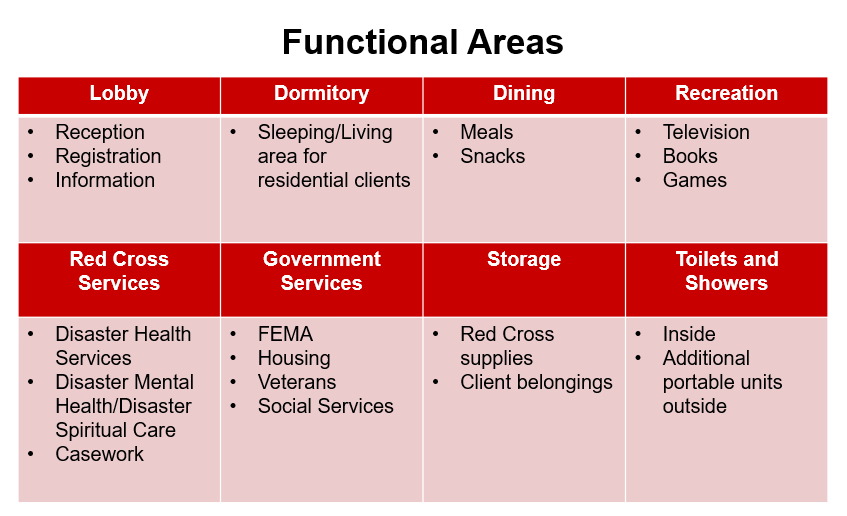 4
Shelter Worker Roles in the Shelter
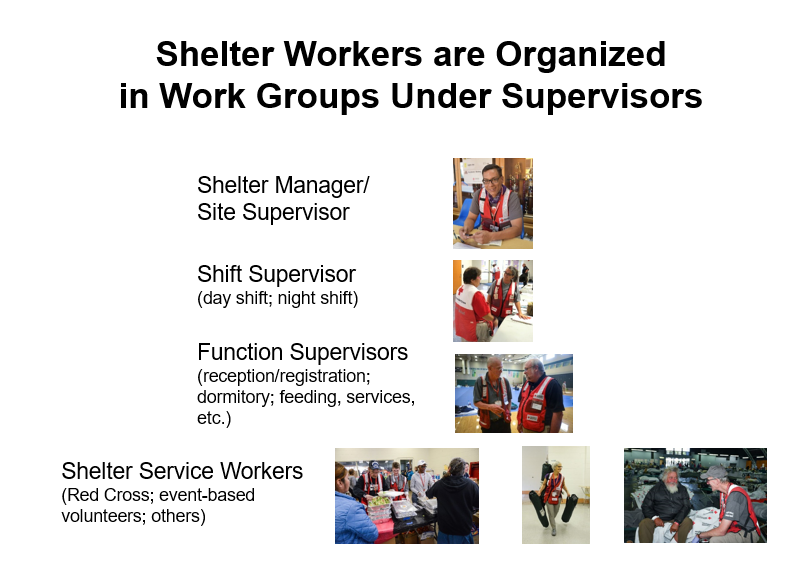 Dormitory Registration Worker: 
Welcome clients by creating and maintaining a comfortable space
Assists clients in filling out registration forms and verifies client is from an impacted area
Ensure signage is clearly posted
Dormitory Worker: 
Connect with clients – ask how they are doing, offer assistance for those that appear to need it, pay attention to clients not eating or seeming distressed/ill, etc.
Maintain cleanliness and sanitation
Post signage in the dormitory for serveries, lights out and quiet hours in the dormitory, shelter roles, schedule and information
There is always something to do! Connect with a Red Cross Shelter Manager for other ways to help in the Shelter
6
Hurricane Season 2025: Critical Sheltering Updates
Household Pets in Shelter Planning Assumptions​

Anticipate 50% of shelter clients to be pet owners accompanied by at least 1 household pet​

75-100 sq. Ft should be allocated to each expected pet in the designated household pet shelter facility location​

Household Pets are not allowed in dormitory, food preparation/serving/eating areas, Disaster Health Services areas, child recreation areas​

When co-located pet sheltering is not possible because of space limitation, availability of capable partner agency, facility rules, Red Cross will work in partnership with emergency management and community to determine a reasonable solution
Household Pets in Shelters – Red Cross Policy Update
When displaced by disaster, community members with pets should feel welcome seeking shelter from the Red Cross and that Red Cross shelters will provide a safe refuge 
Caring for pets at shelters requires a whole community approach, Red Cross are training Pet Liaisons to help with collaboration with partner organizations and agencies who manage household pet shelters
Partnering with local, state and federal Veterinary Disaster Response organizations
Red Cross to co-locate household pets at its shelters whenever feasible. Work in collaboration with Partner agencies who manage pet sheltering to support this effort.
7
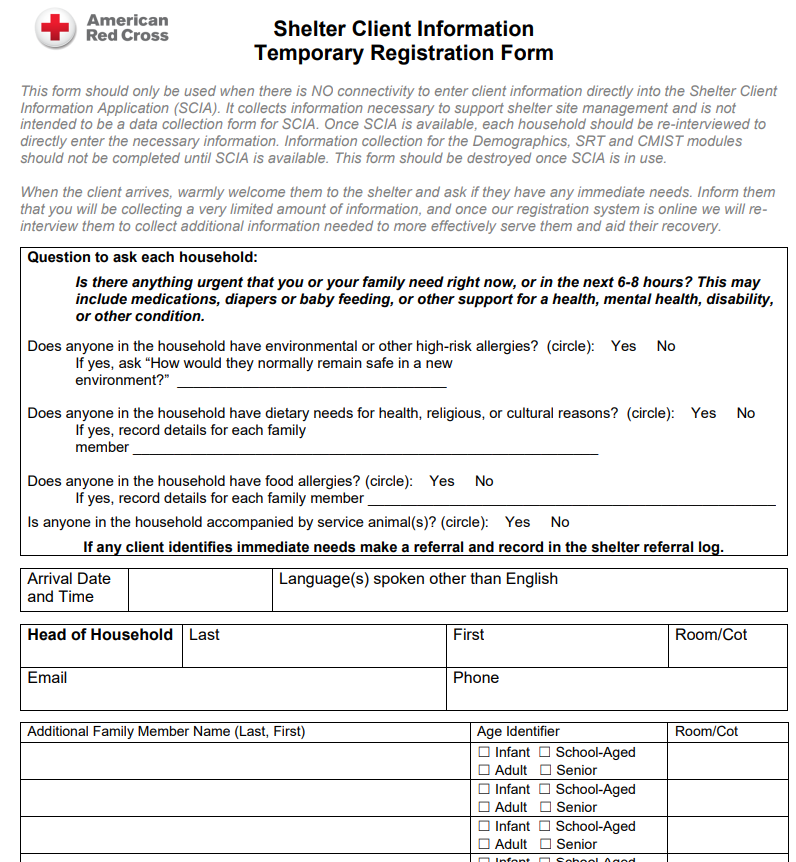 Sheltering Form: Shelter Dormitory Registration
Shelter Dormitory Registration Form Updates – English & Spanish
Pre-Disaster Address has been added into the Client Intake dormitory registration
Partner managed shelters will continue to use this version of registration form
Red Cross Manages shelters will transition from this form to an online Shelter Client Intake App (SCIA)
On the Red Cross online form, we have added FEMA Registration Number: a new "Have you registered with FEMA?" Question was added to our intake form to help us document in FEMA declared responses which households have started that process and to help with Shelter Resident Transition prioritization for households that may not be eligible for FEMA assistance
8
Sheltering Form: Daily Shelter Report
Tool for communicating needs like meals, supplies, or other concerns
Helpful for both planning ahead for next few days, along with coordination to other partners of services beyond the Red Cross
May or may not be used in partner/county managed shelters
9
Sheltering Form: Shelter Client Information Control Log
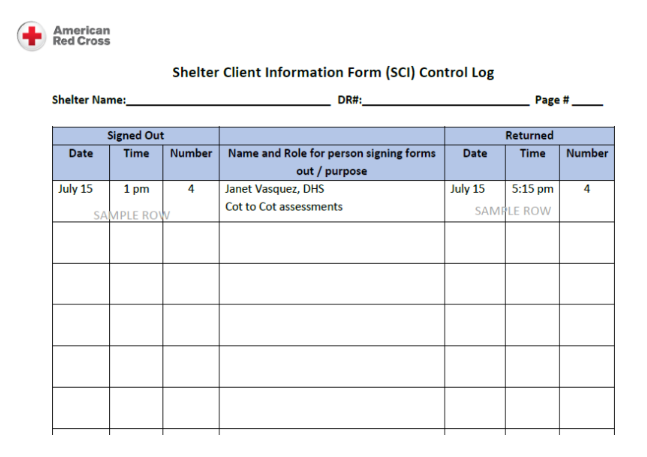 Form used to track which shelter workers sign out and return Client Information forms
For example, shelter worker would check out Client Intake forms as they are completing a cot to cot assessment to update relevant client registration forms
For example, a Health Services provider may check out forms as follow up to CMIST requests
10
Sheltering Form: Shelter Referral Log
Serves as a record for shelter workers by tracking identified client needs
Tracks what agencies/organization(s) that clients have been referred to for support and disaster recovery needs
11
Sheltering Form: Clients Who Must Register Flyer
Intended to support registration workers
Post flyer in registration and information areas around the shelter to enforce notification requirements
Each flyer is bilingual for English and Spanish readers
12
Sheltering Form: Shelter Survey Form
Collects less information than older survey form
Designed to be completed rapidly
Documents details about the different areas of the shelter
Survey form includes definitions and other information needed to complete
New version supports operational decision-making
13
Transitioning to Recovery/Post-Impact Shelters
Early and frequent planning conversations to ensure a seamless transition by shelter clients, if the plan is to transition from Partner Managed to Red Cross Managed
Clear and confirmed conversations around timeline to transition to allow for positioning of materials and staff 
A few considerations during planning conversations with Emergency Management and Partners
Will the evacuation shelter transition to a new facility location as a recovery/post-impact shelter? 
Are there known infrastructure impacts that could prevent use of that facility (loss of power, roadway closure, structural damage to facility)? 
Does the new facility have utilities, bathrooms, showers and other resources to support longer term sheltering needs? If not, how long will it take to coordinate and place resources?
Has a facility survey and facility use agreement form (liability) been completed prior to transition from Partner to Red Cross?
What transportation needs may clients have if shelter moves to a new location?
14
American Red Cross Training for Shelter Workers & Supervisors
Shelter Worker Training
Required: Shelter Fundamentals (online 1 hr, Virtual/Instructor Led 1.5 hrs)
Required: Everyone is Welcome (online 45 min, Virtual/Instructor Led 1 hr)
Shelter Supervisor Training - Above Training, plus
Shelter Supervisor (online/virtual/instructor 2.5 hrs)
Psychological First Aid (online 1 hr, Virtual/Instructor Led 3 hrs)
Red Cross Training for Shelter Workers and Supervisors is available
Online Training (self-paced)
Virtual Instructor Lead – limited to 50 participants
In Person Training – limited to 30 participants
Register for Online Training through Red Cross Edge Platform – see attachment for directions
15
Supportive Community Recap
Goals
Highlight and discuss our role as a support to your mass care planning as response efforts
Establish our baseline commitments at the county and state level through detailed conversations and formalized in a Letter of Intent
Establish a cadence for, and expectation of, open and honest conversations around capacity and capability
Defining Events
No notice are all events that may occur with some or little warning
Notice events are specifically Tropical Storm/Hurricanes
16
Statewide County Commitments – No Notice Events
38 Red Cross Managed Shelters
Support 170 Partner Managed Shelters with materials or human resources
Red Cross committed to participate in Emergency Management shelter transition planning efforts from Partner Managed to Red Cross Managed based on community recovery needs. 
Anticipate most transitions could occur within 72 hours. 
If there is no transition, Red Cross will continue to resource partner shelters based on specific commitments outlined for each county
17
Statewide County Commitments – Notice Events
119 Evacuation Shelters Red Cross Managed 
Support 131 Partner Managed Evacuation Shelters with materials or human resources
Post-impact/recovery shelters are planned to open as needed or transitioned to Red Cross managed shelters at a specific point in time
Committed to supporting up to 109 shelters post impact (mix of Partner & Red Cross managed) after 72 hours post-landfall
If there is no transition, Red Cross will continue to resource partner shelters based on specific commitments outlined for each county
18
Hurricane Season 2025: Critical Response Updates
Red Cross Shelter Resident Transition 
Shelter Dormitory Registration form helps with initial triaging of client needs through collection of household demographics and assessing of CMIST (Communication, Maintaining Health, Independence, Support and Safety, Transporation) needs
In larger responses, Red Cross casework assistance may be available to work in tandem with Multi-Agency Shelter Support Teams or independently with the goal to help remove barriers preventing client(s) from intermediate or long-term recovery needs (most frequently housing)
Damage Assessment and Partner Data
Partner data can be used to complete Damage Assessment as long as it follows FEMA guidelines
Detailed Damage Assessment must be 85% complete before financial assistance can begin by Red Cross
Community Recovery
Adding position to support transition to recovery as liaison to LTRGs. This role would help the Red Cross identify immerging community needs, support community government recovery planners and coordinate internally with key stakeholders
19
Our Commitment this Hurricane Season
20
Contact InformationJames Jarvis – James.Jarvis3@redcross.org 
North Carolina Regional Disaster Officer
21
Next Topic: Sheltering for Large-scale Evacuations (State Operated Shelters)